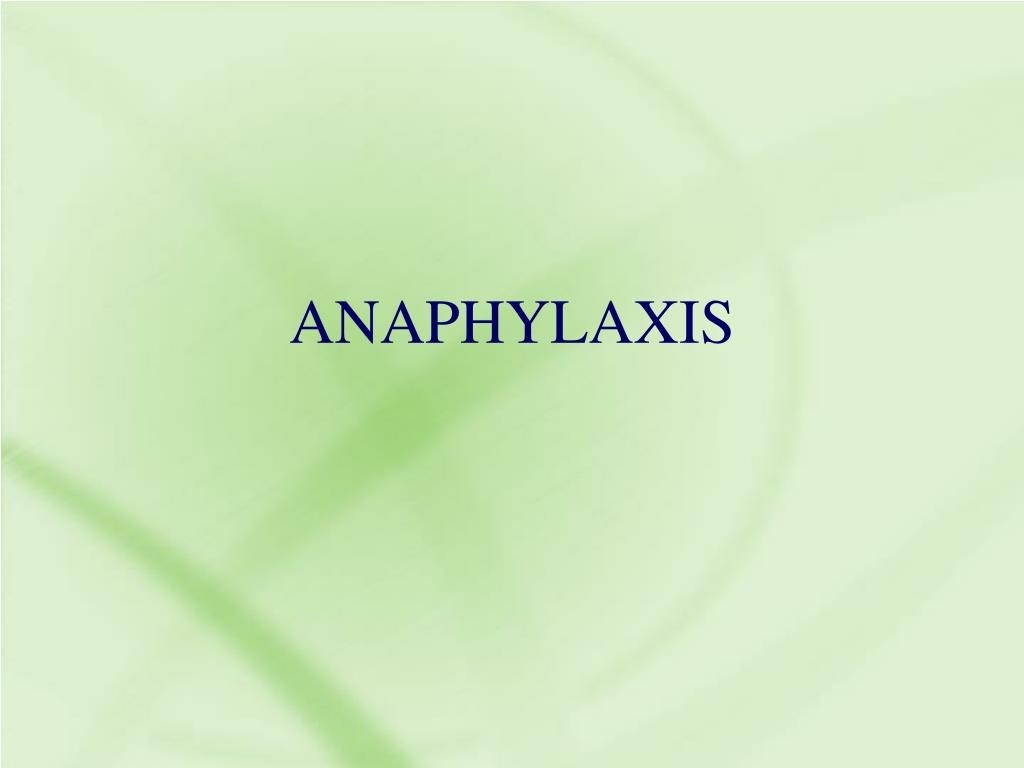 RUNGTA COLLEGE OF DENTAL SCIENCES AND RESEARCH
DEPARTMENT OF GENERAL MEDICINE
SPECIFIC LEARNING OBJECTIVES
CONTENTS
Causes of anaphylaxis
Risk of anaphylaxis
Frequency of symptoms in anaphylaxis
Anaphylaxis
Prevention
Treatment
Fatal food induced anaphylaxis
Exercise induced anaphylaxis
Cold induced anaphylaxis
Drug allergy
Summary
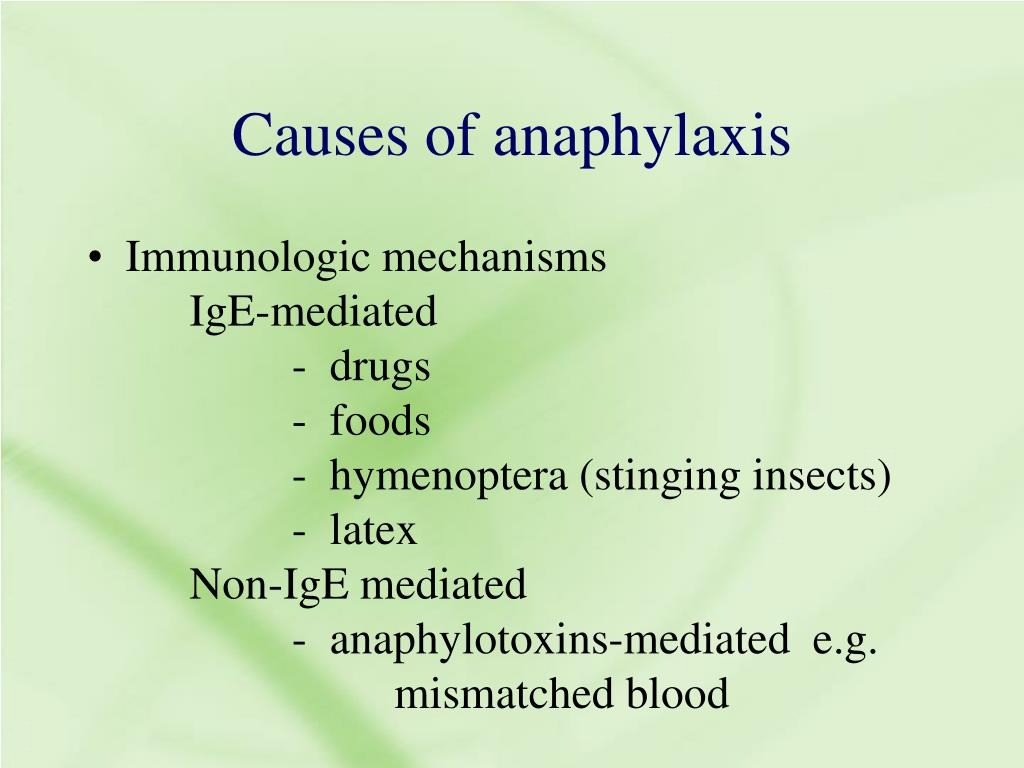 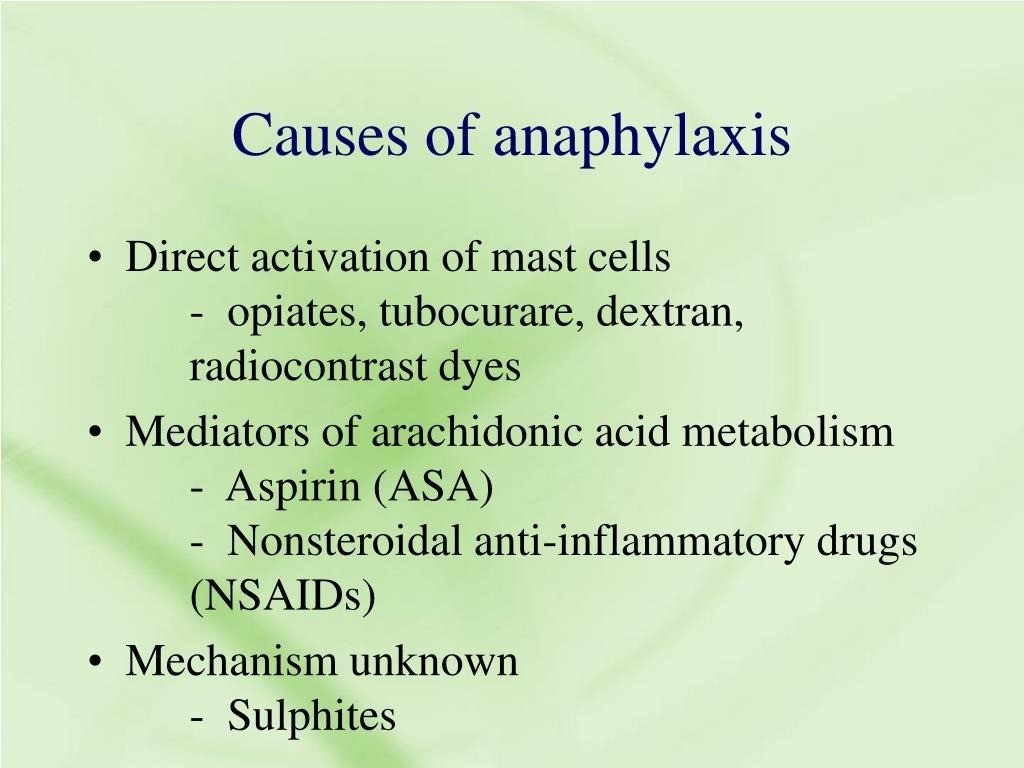 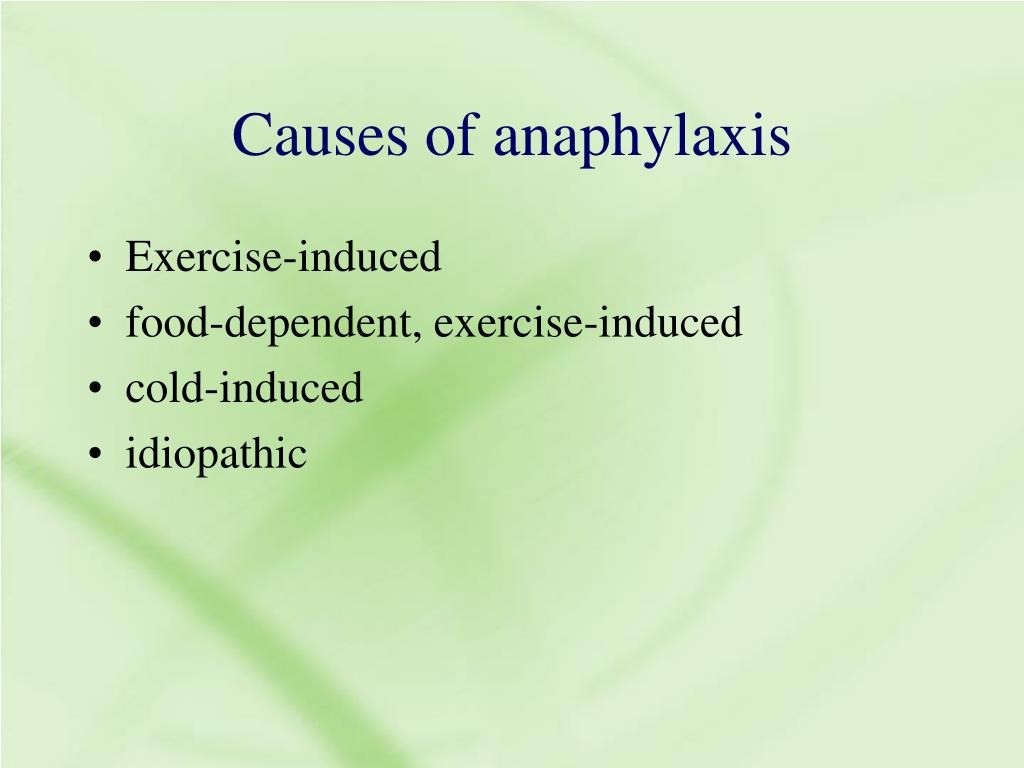 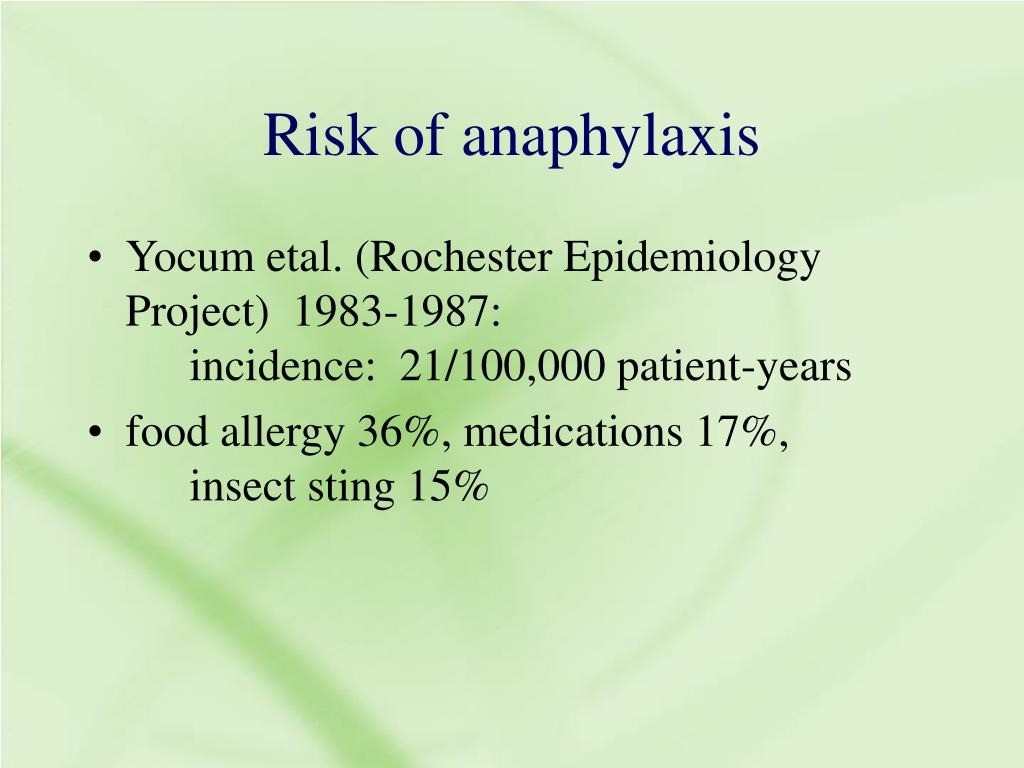 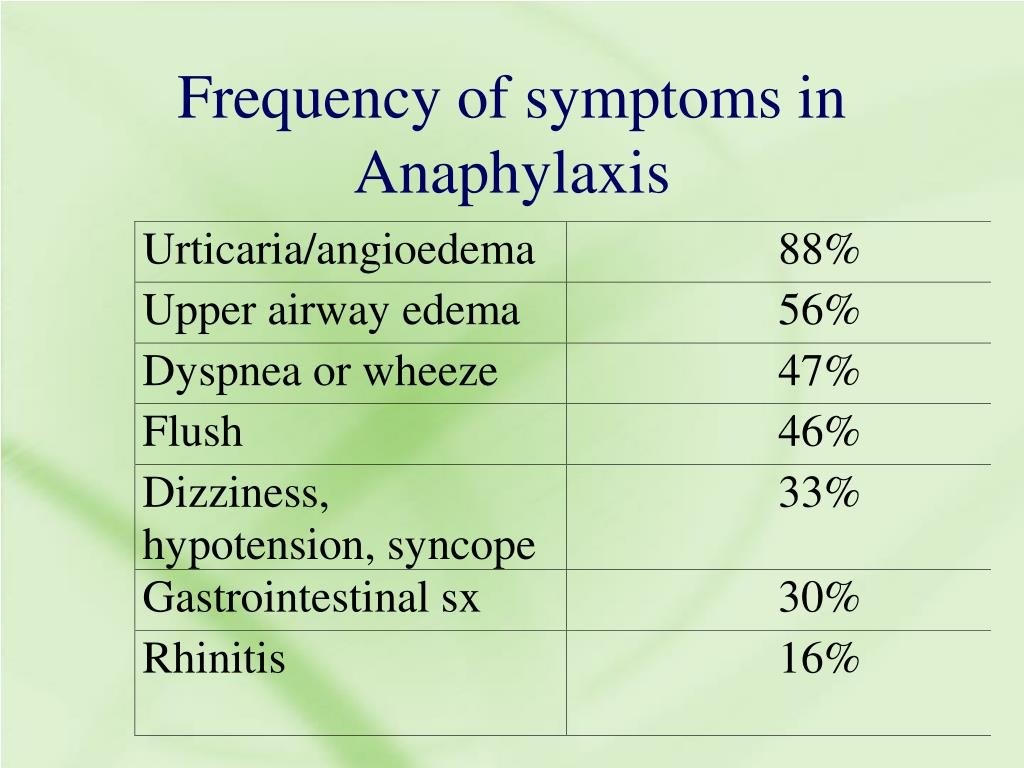 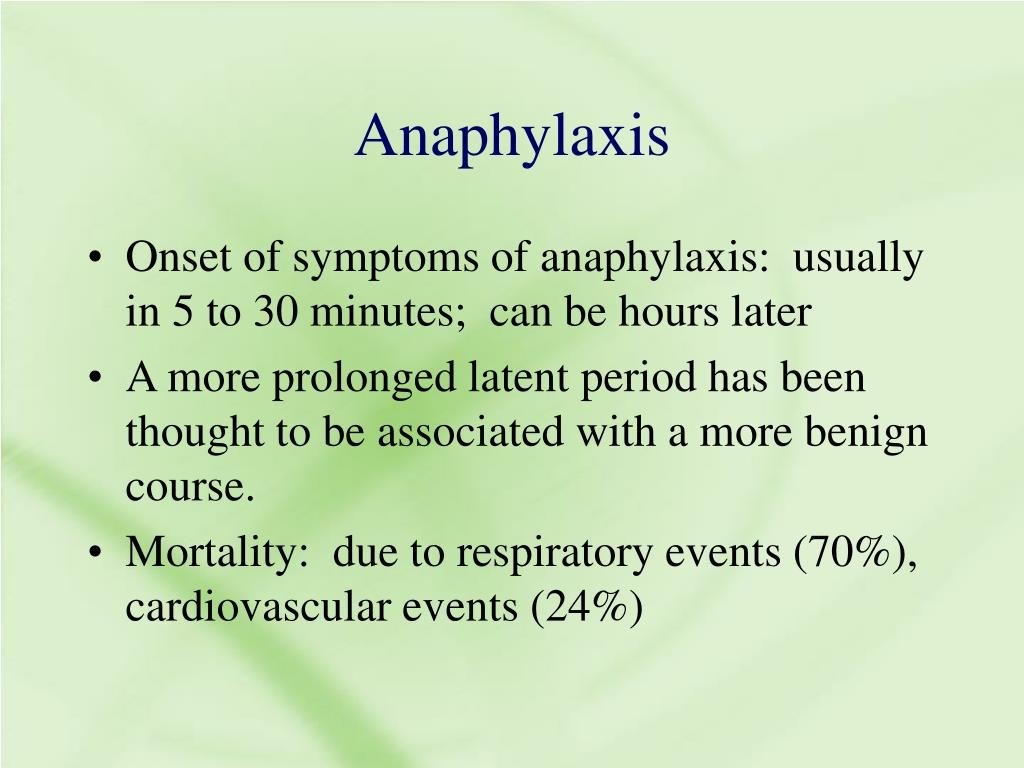 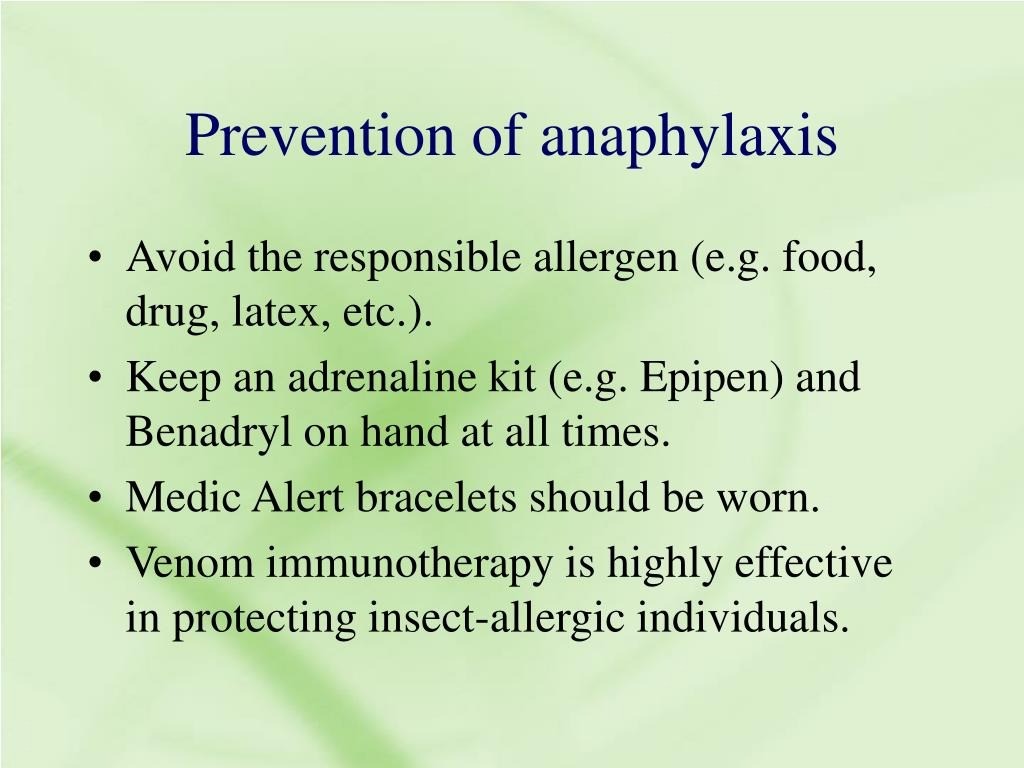 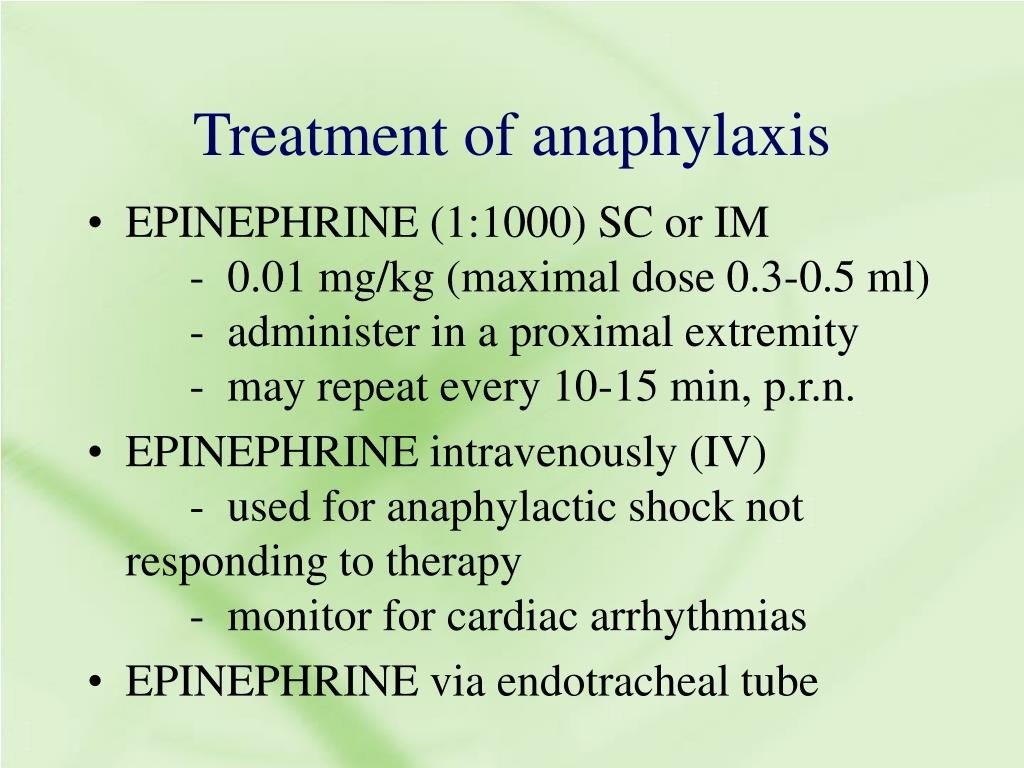 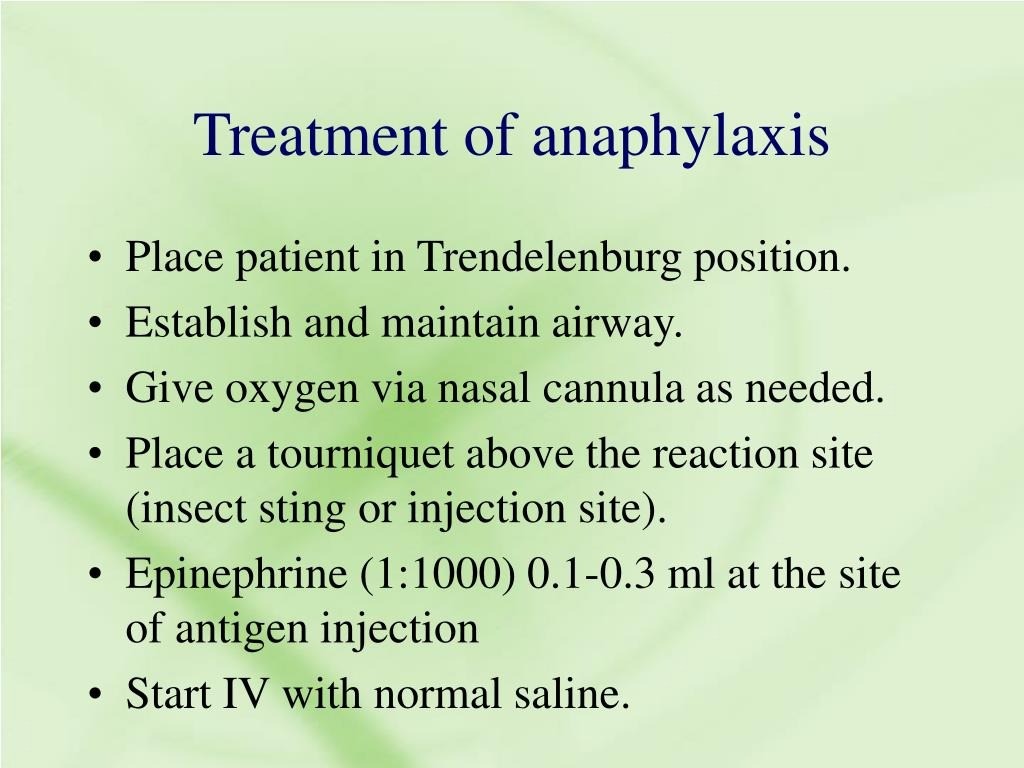 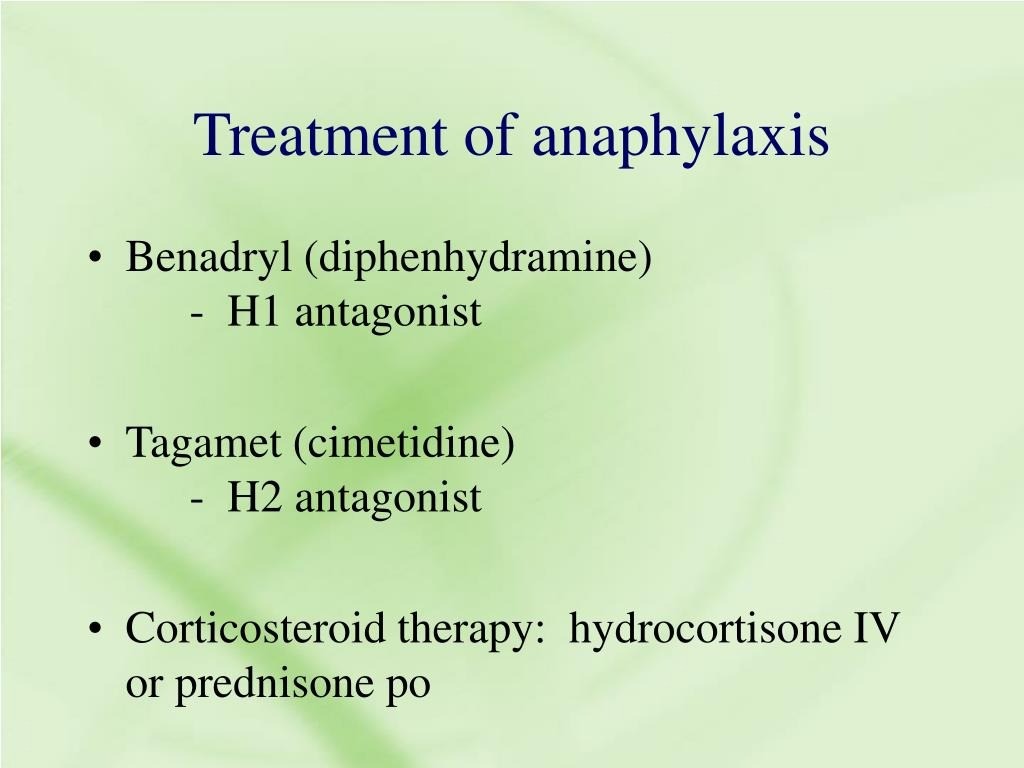 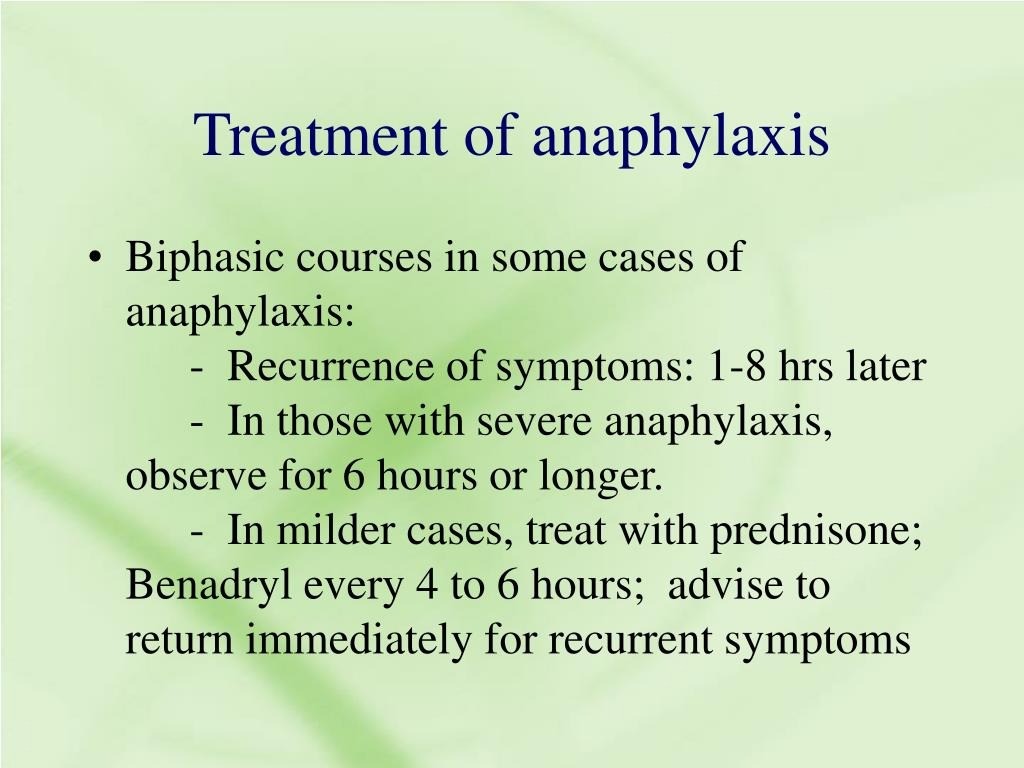 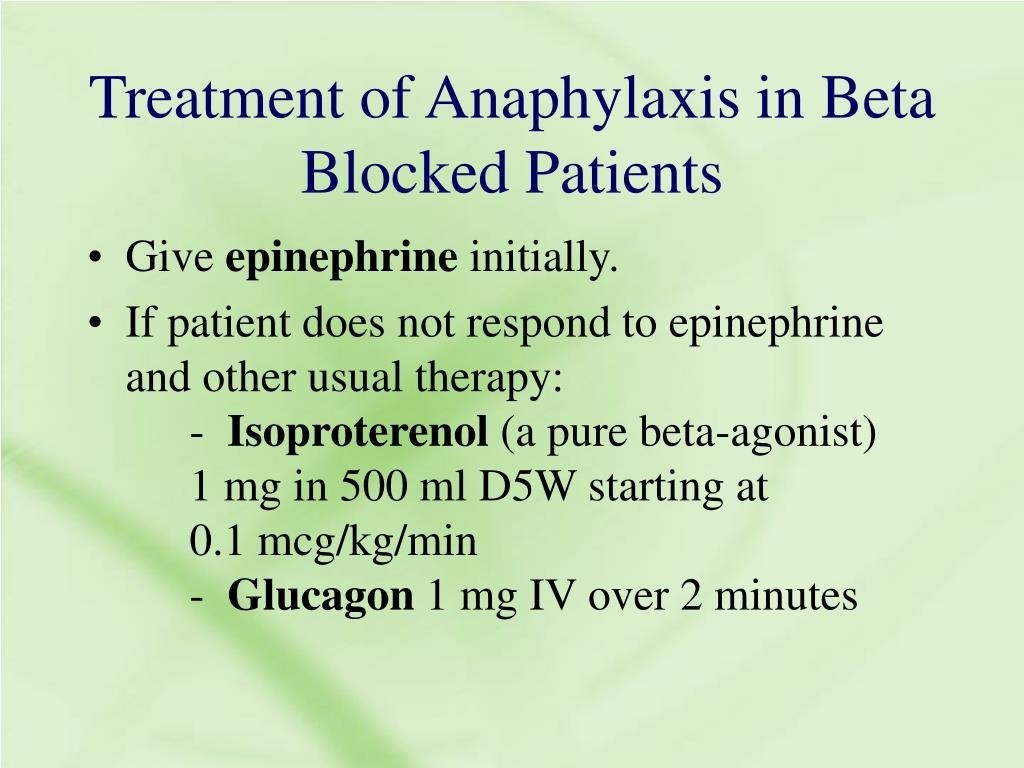 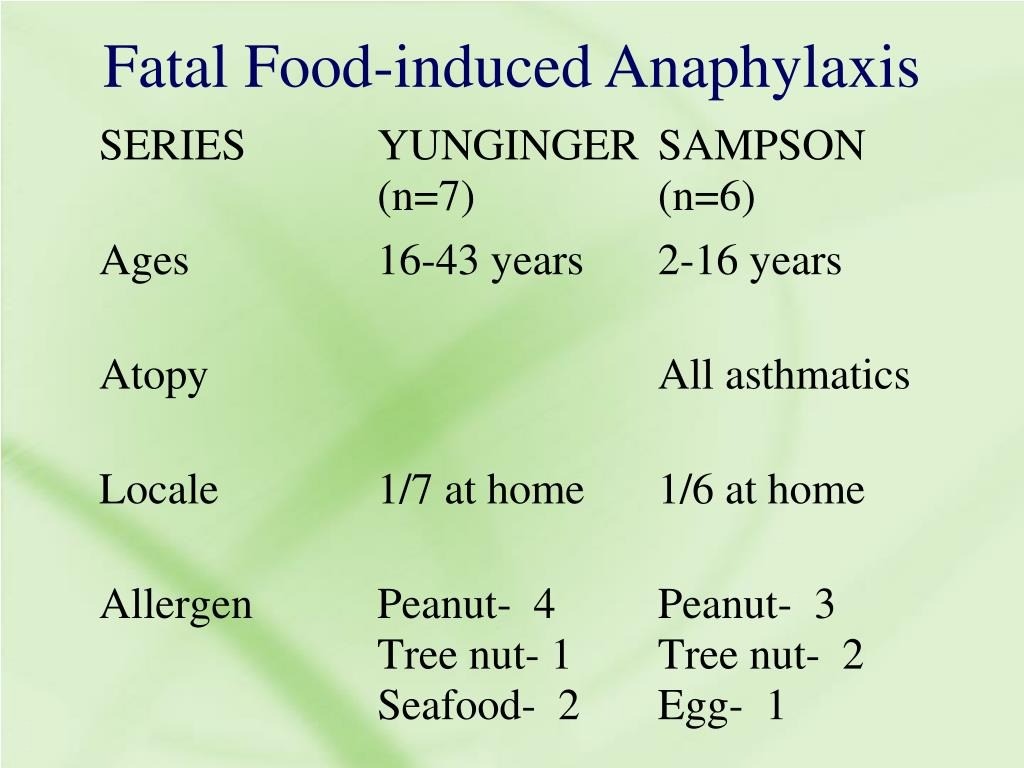 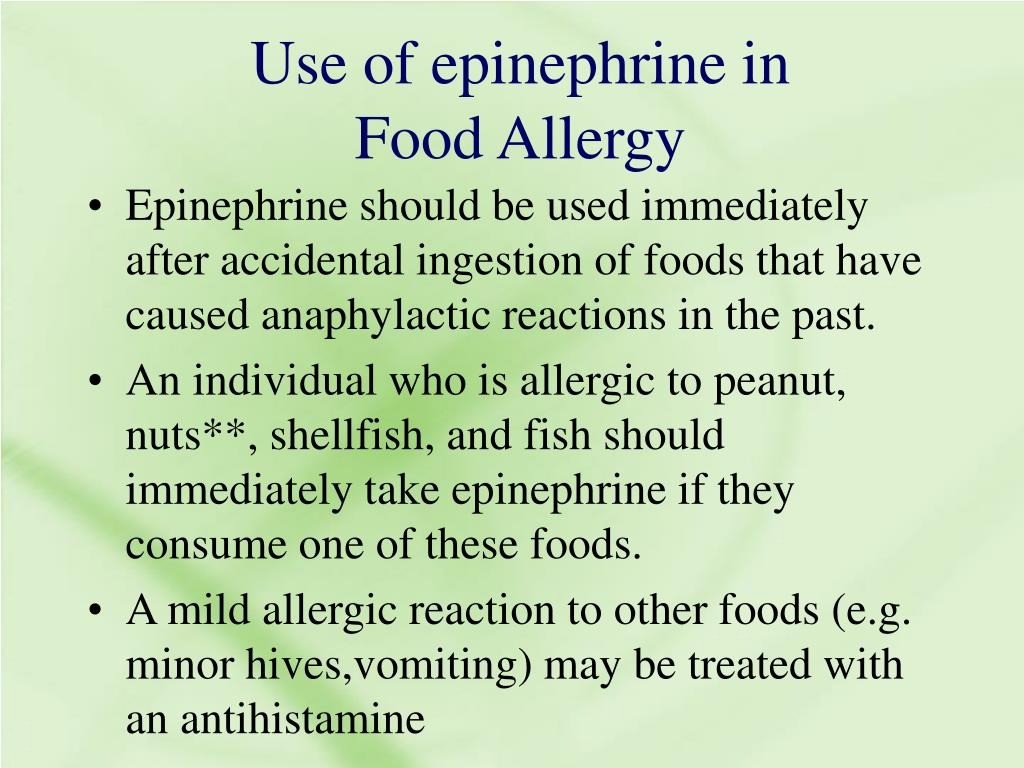 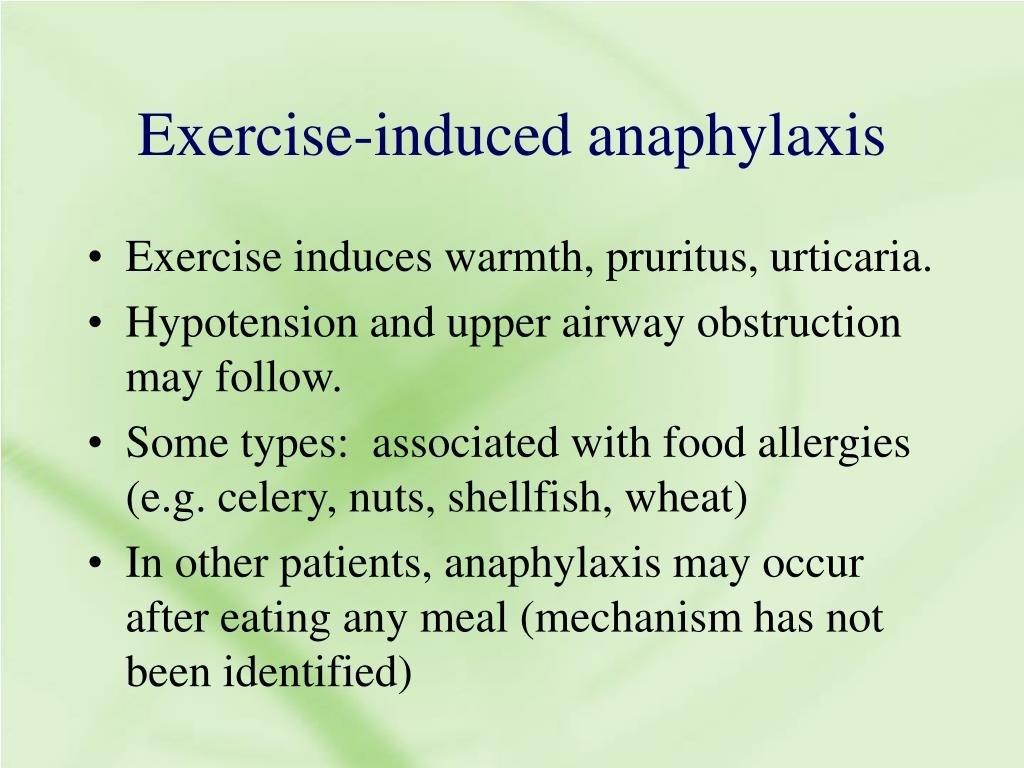 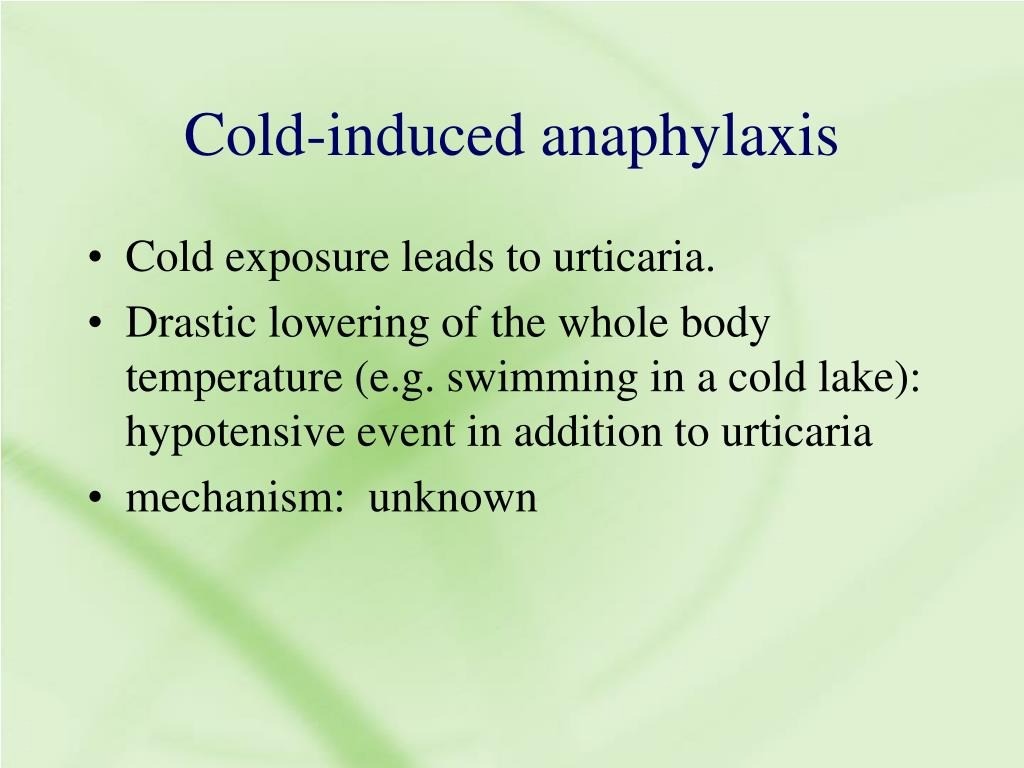 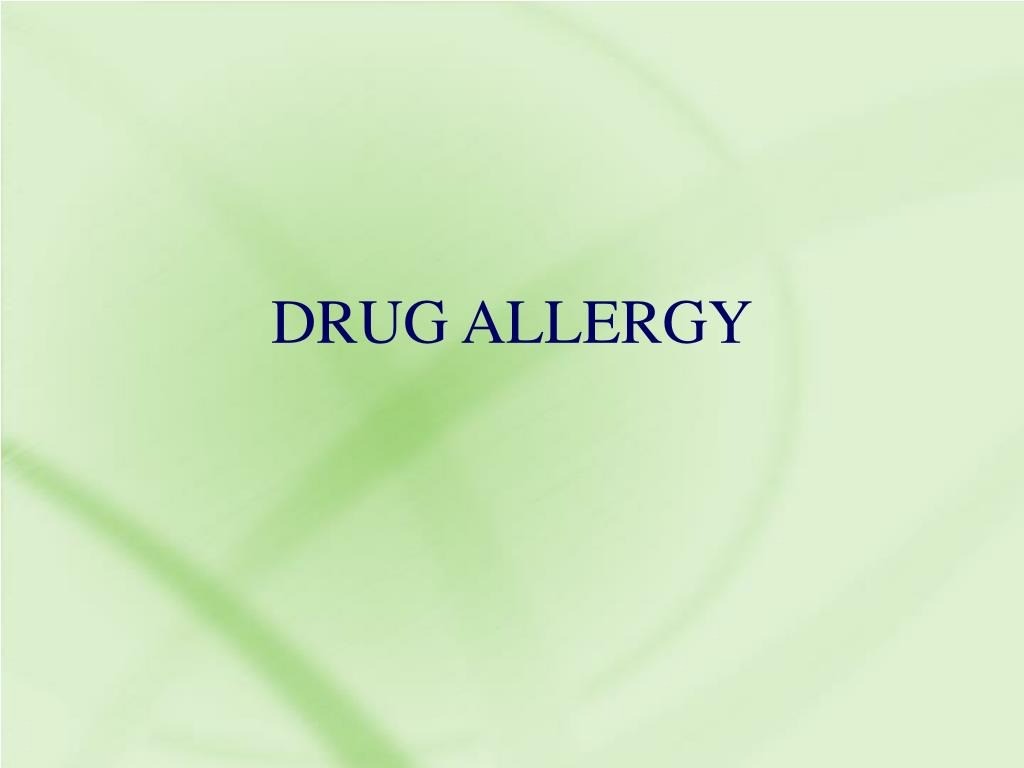 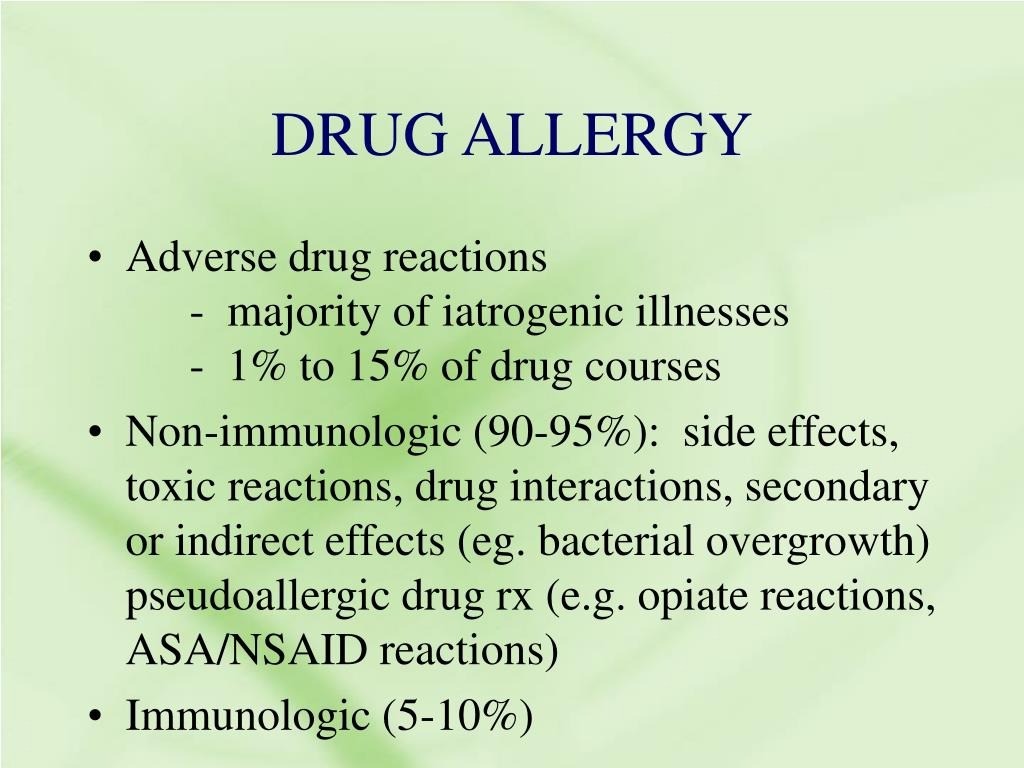 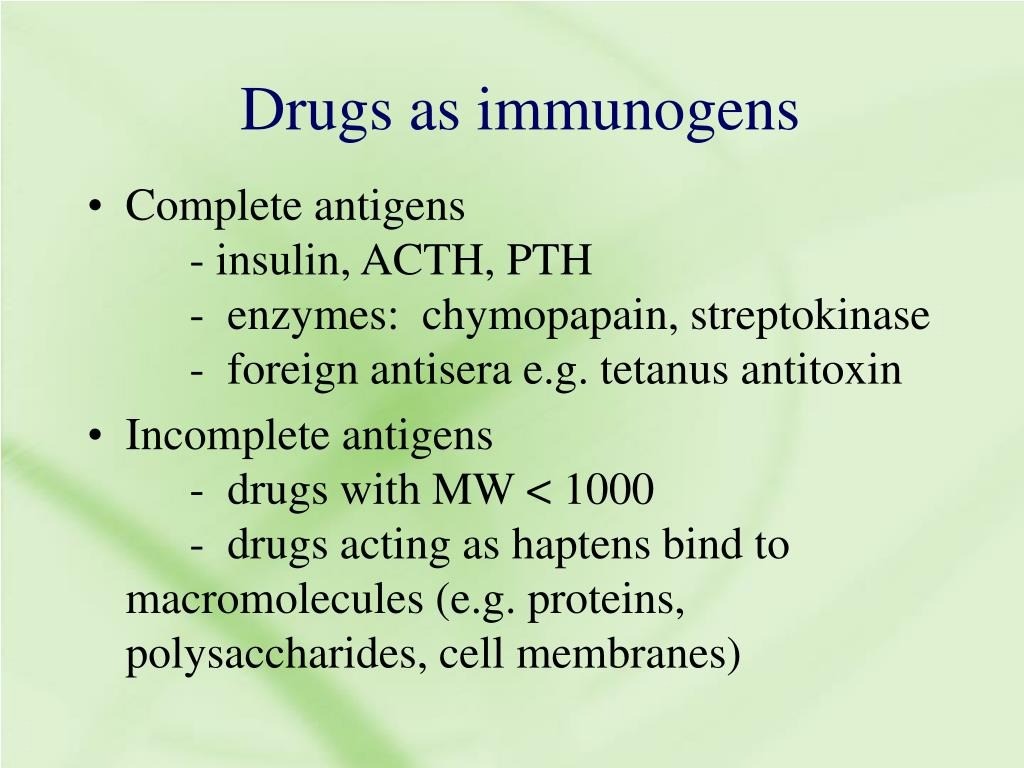 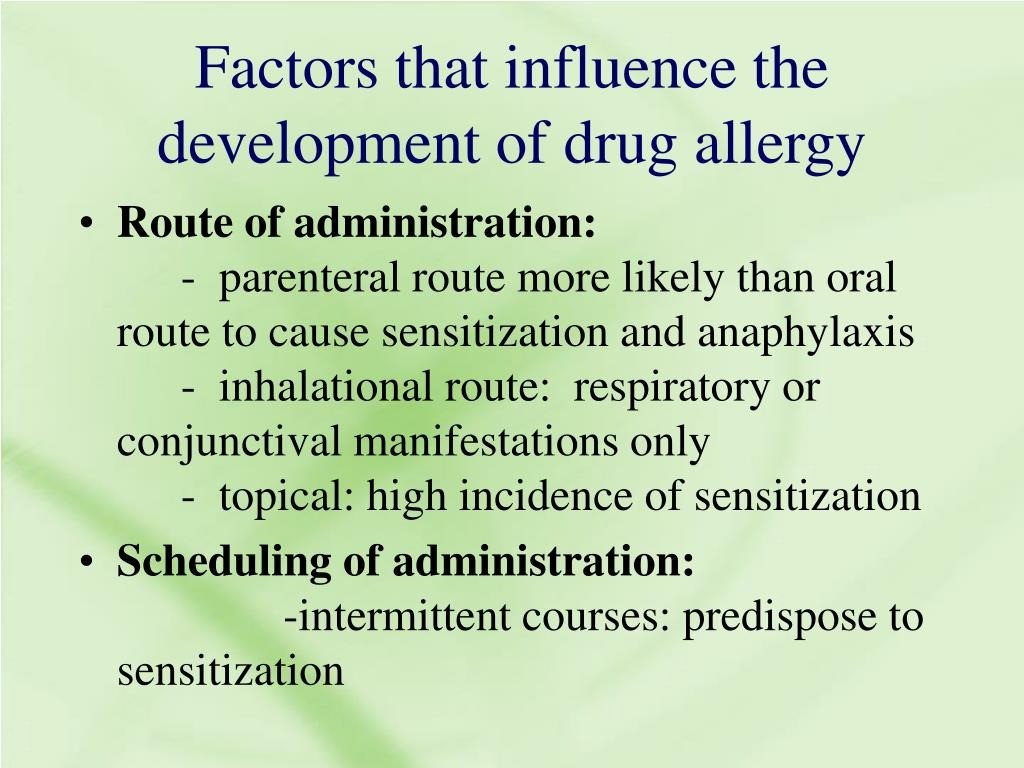 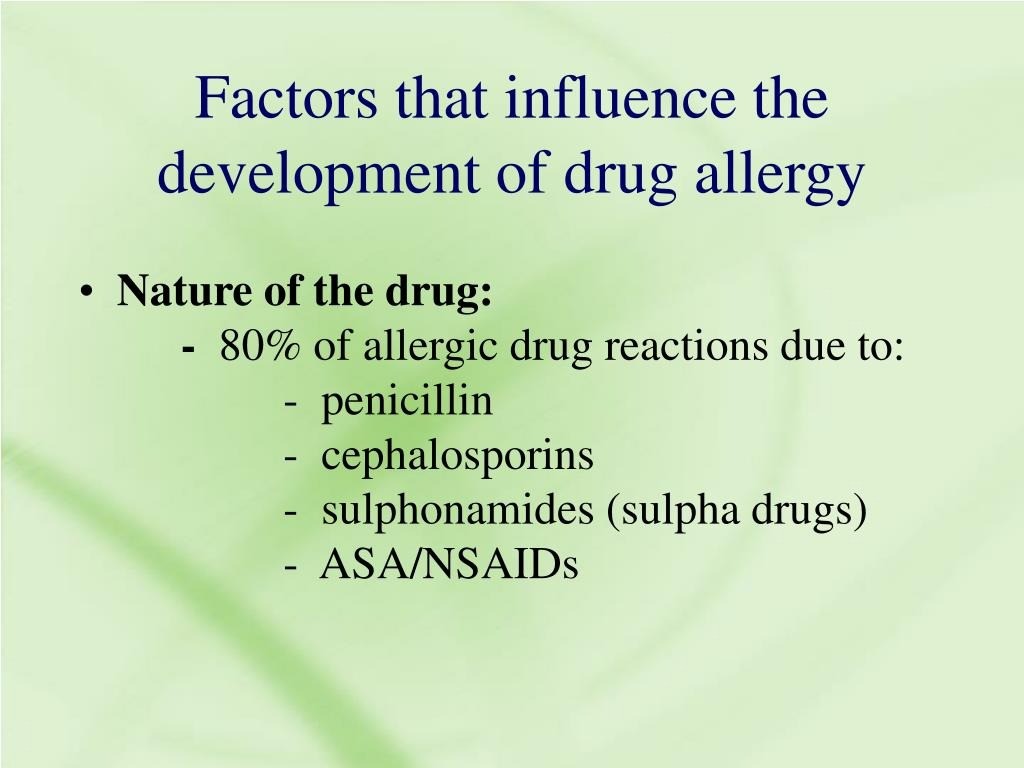 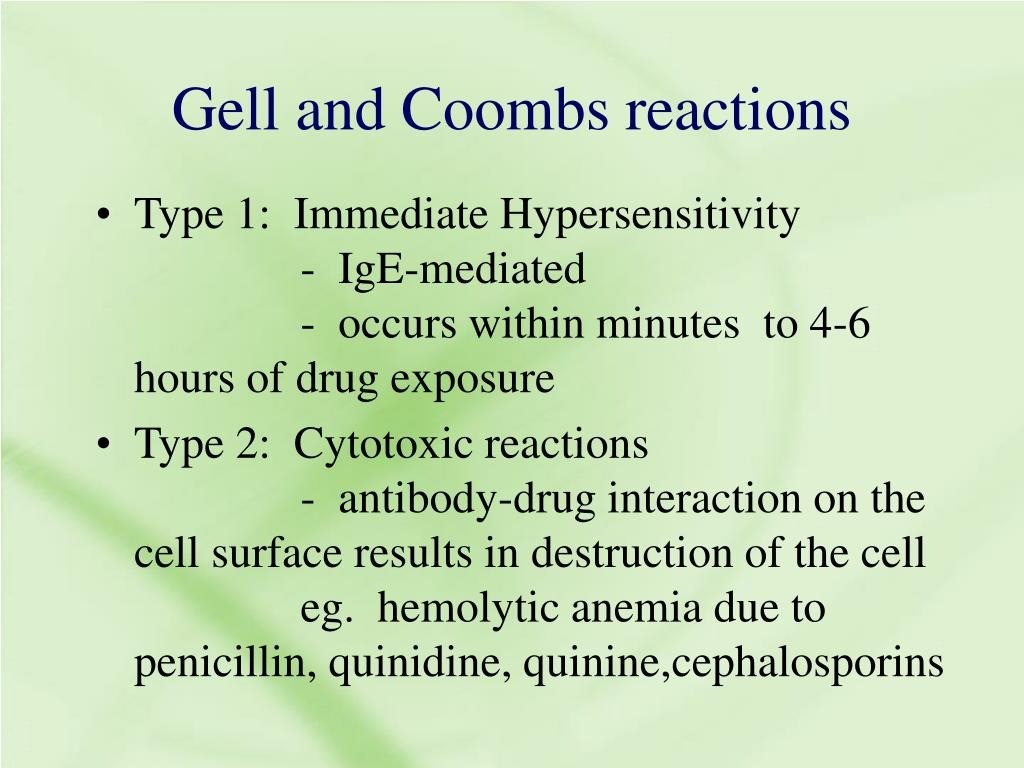 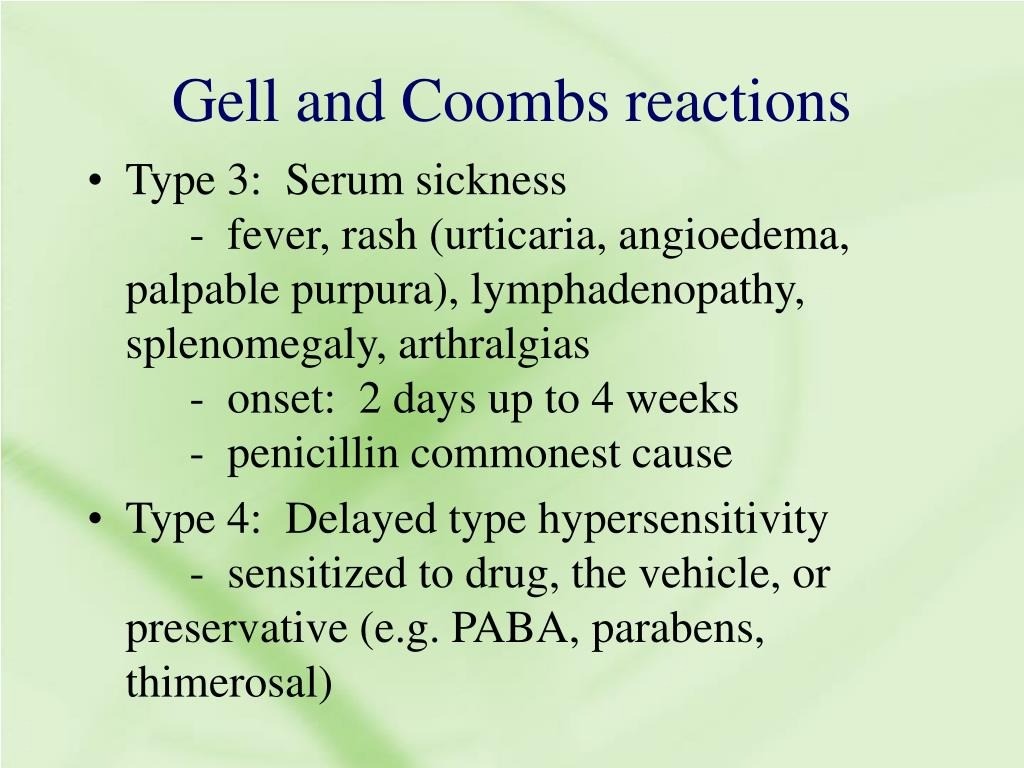 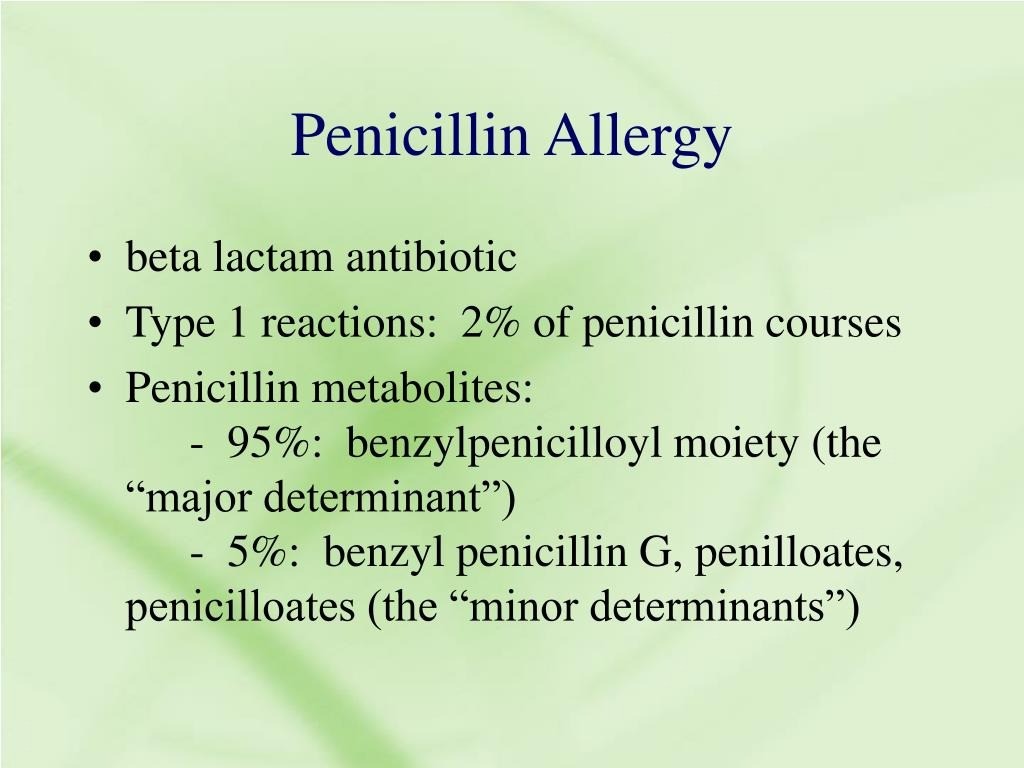 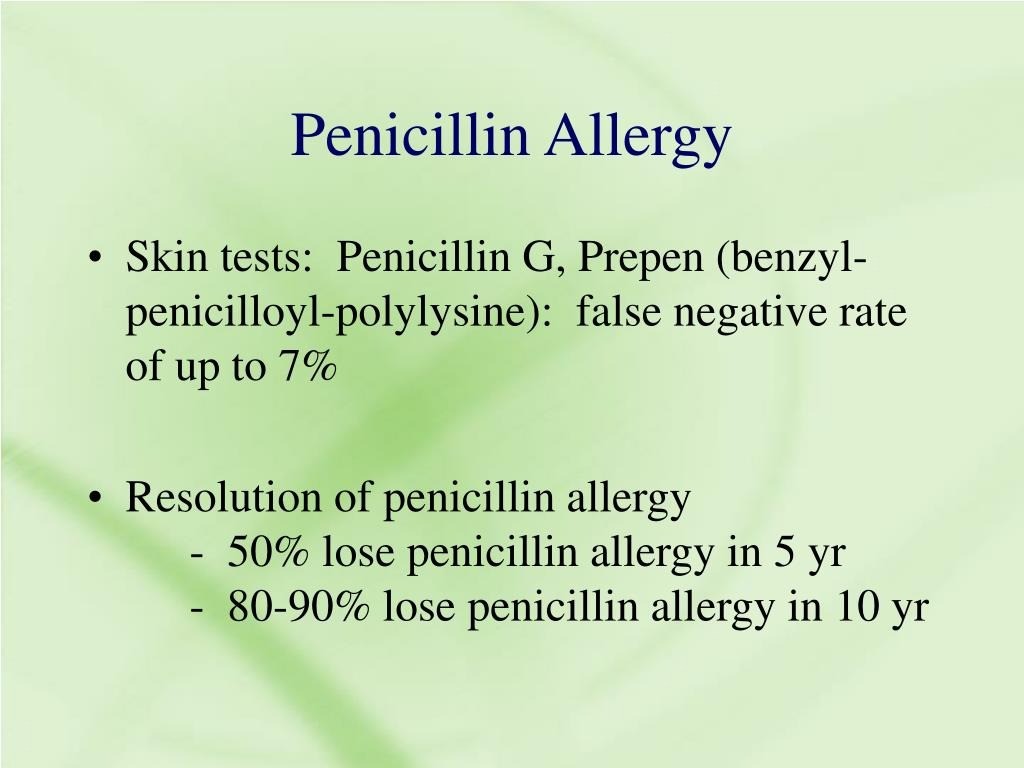 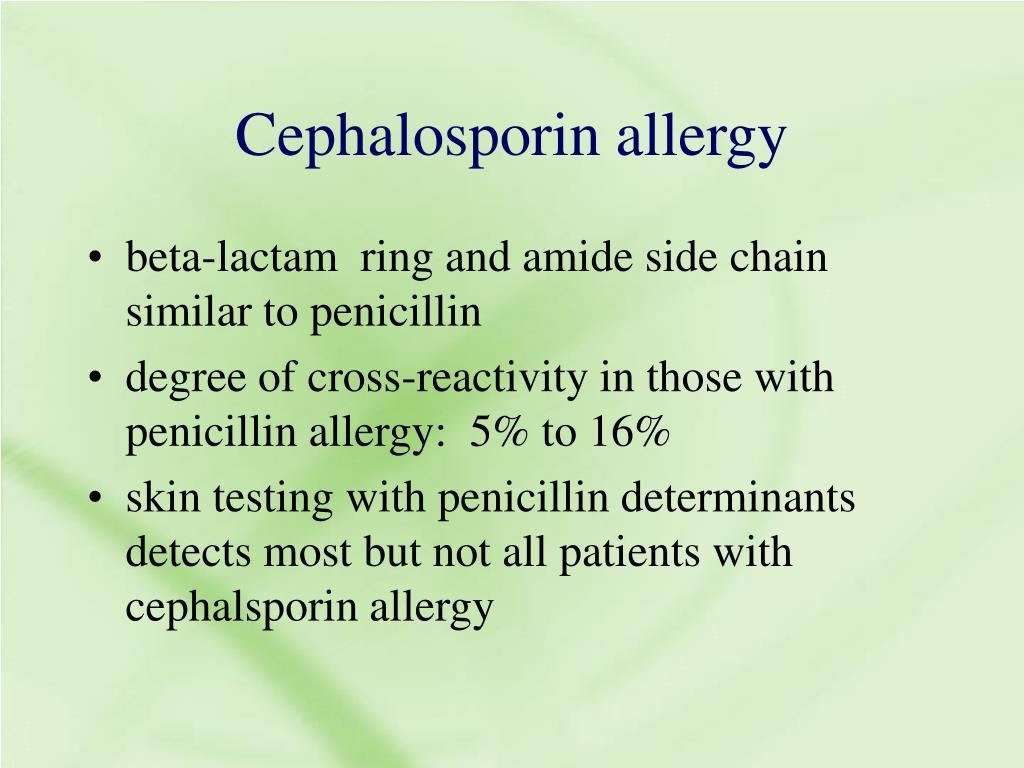 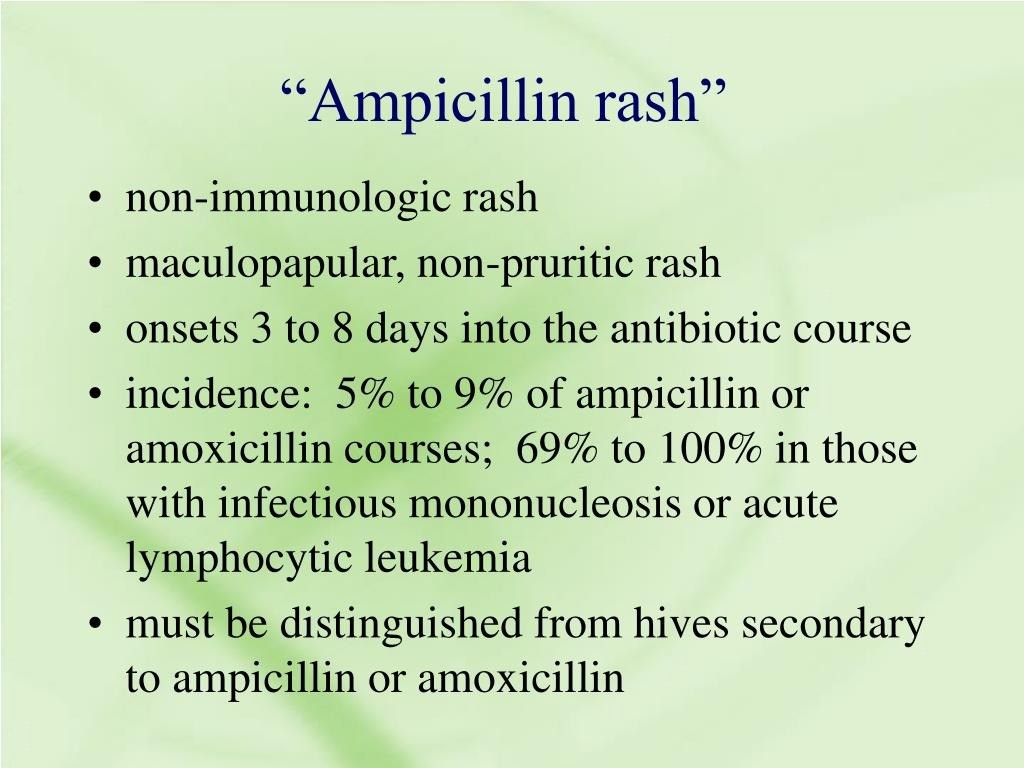 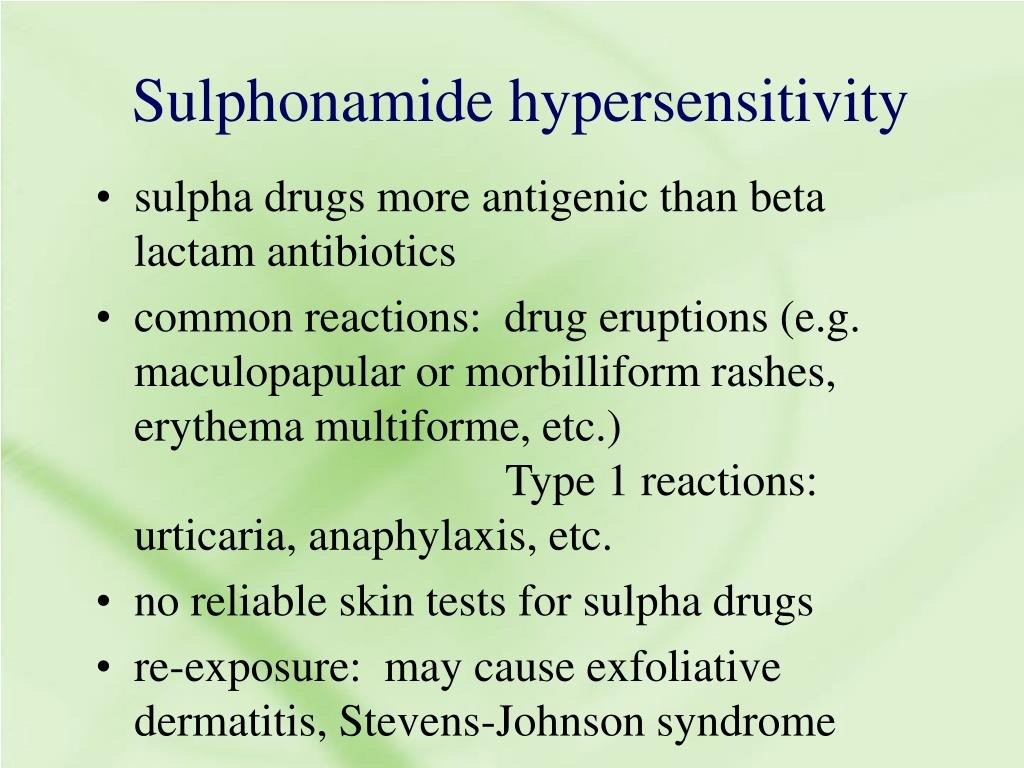 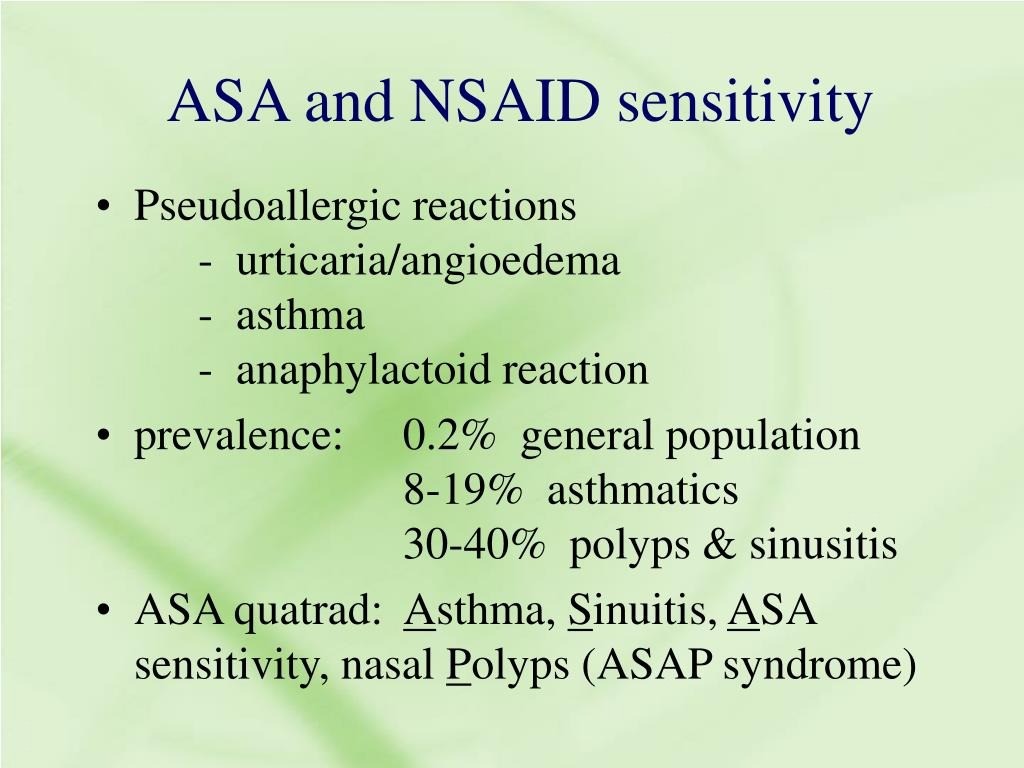 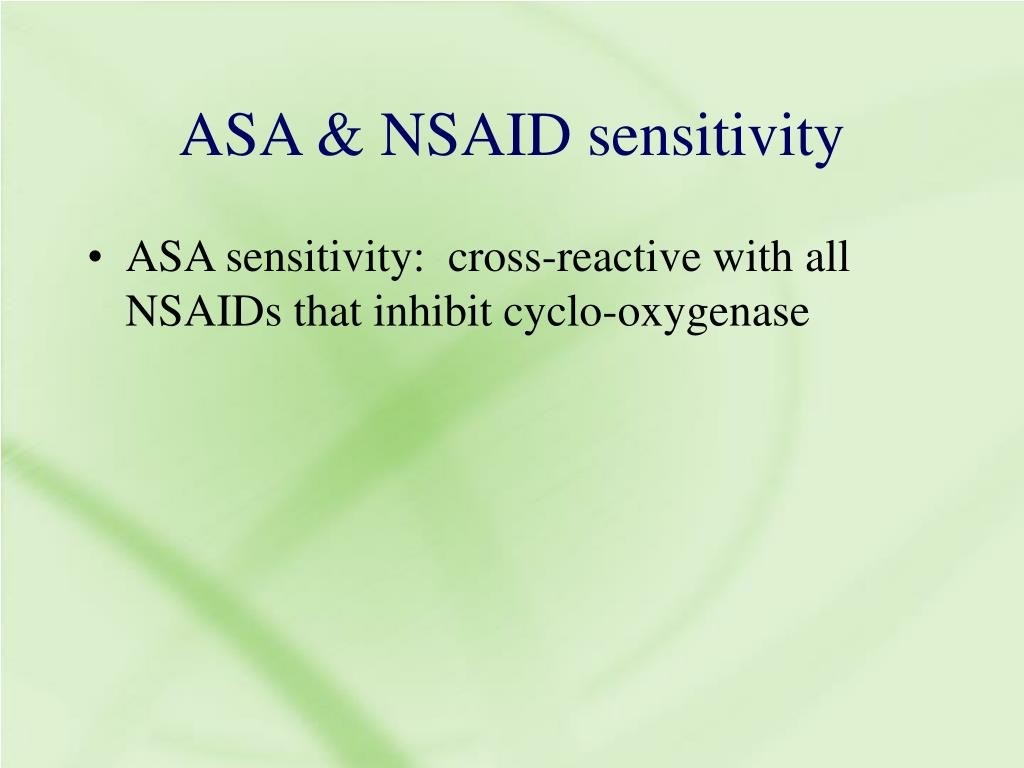 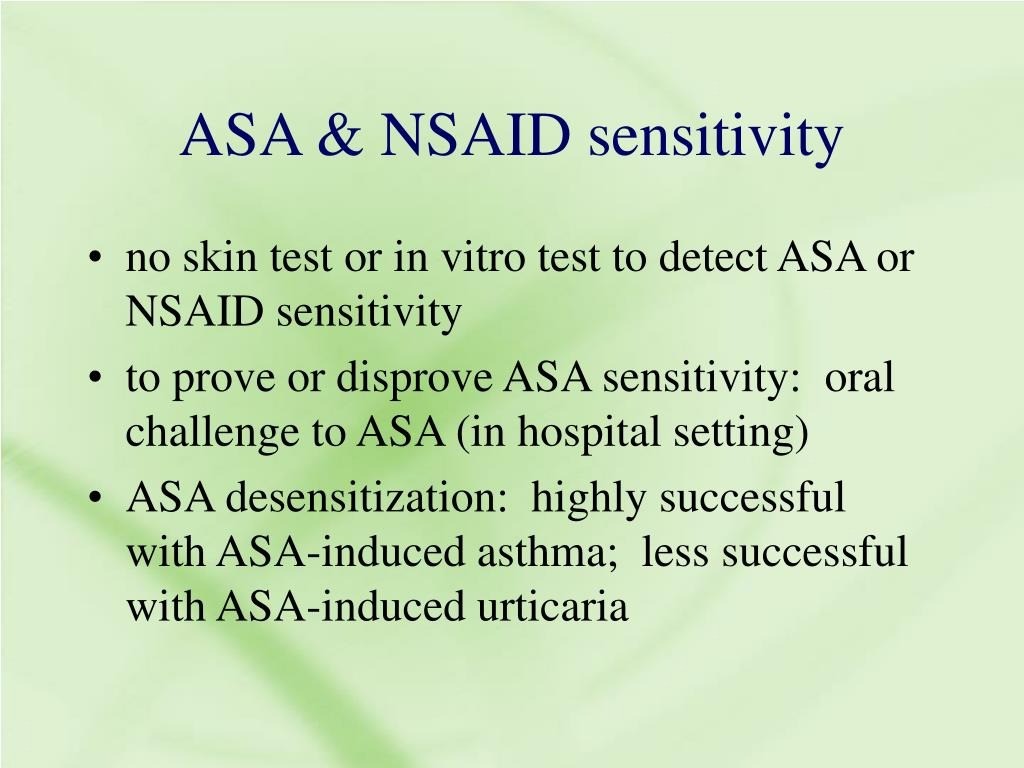 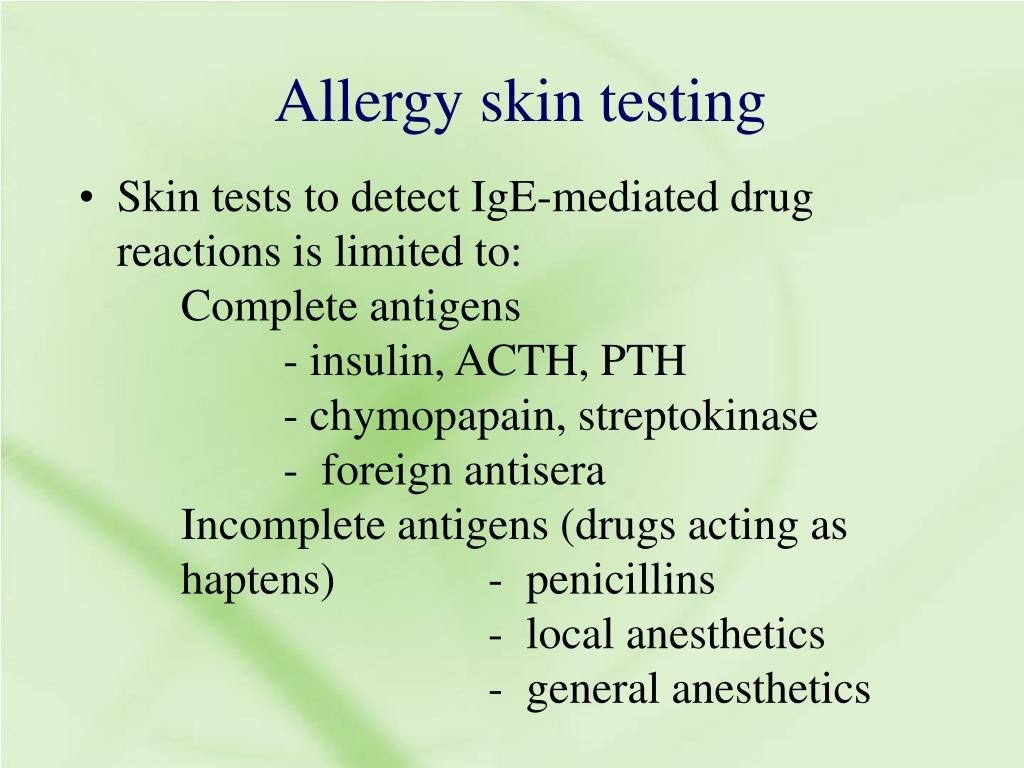 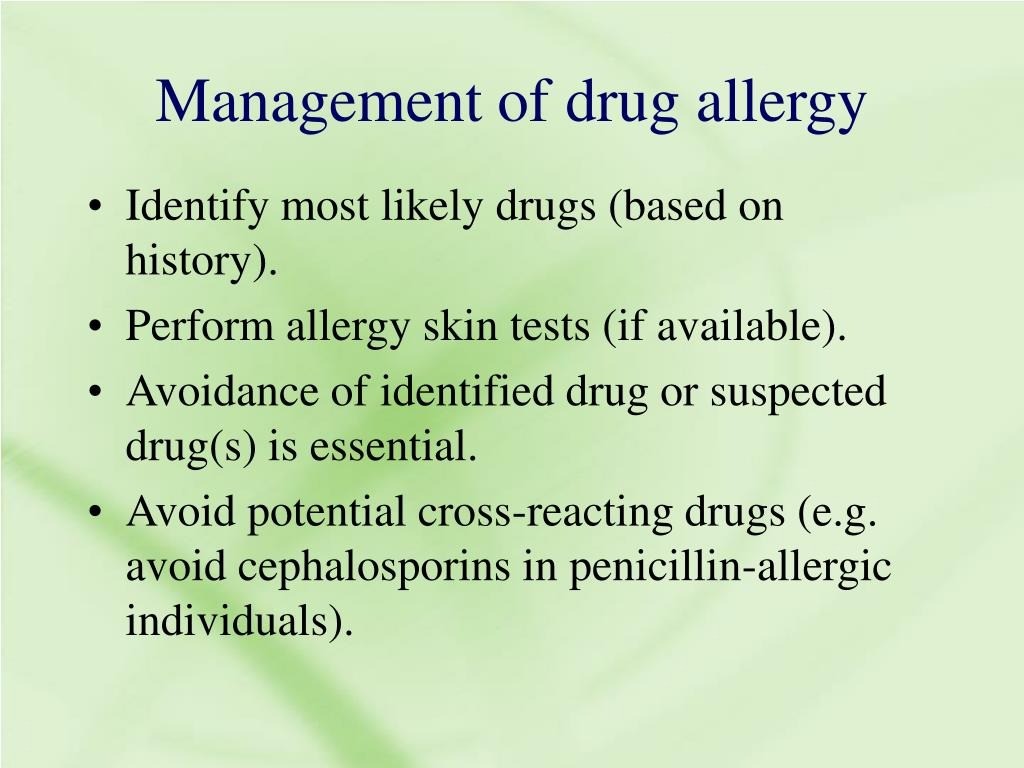 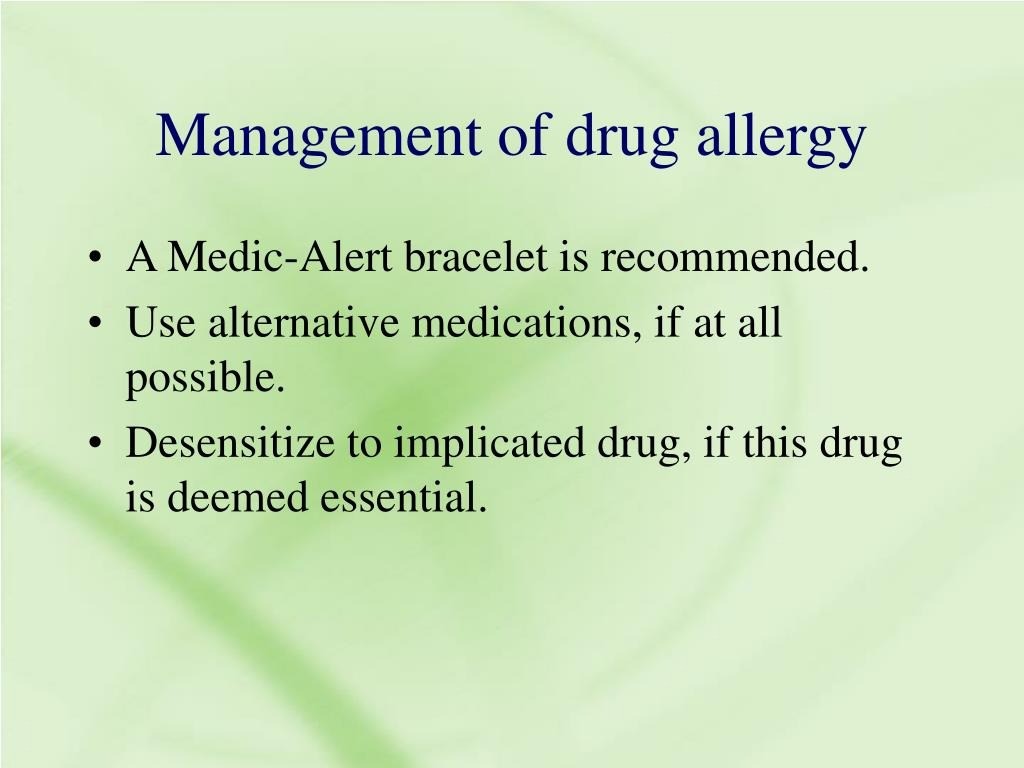 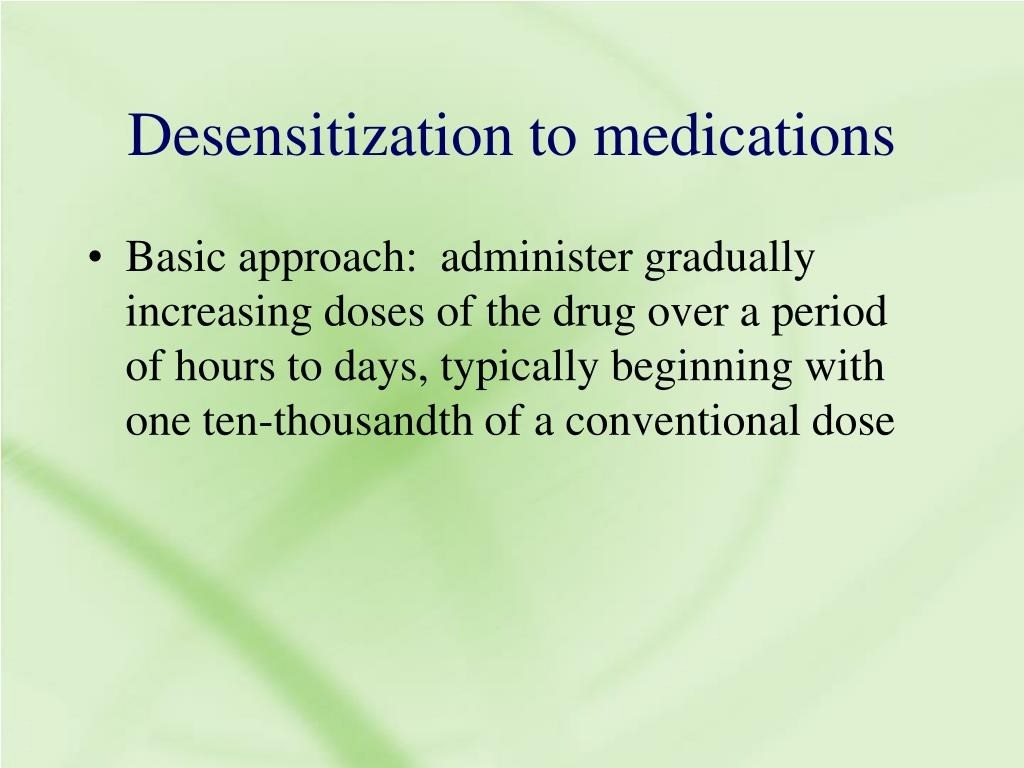 SUMMARY
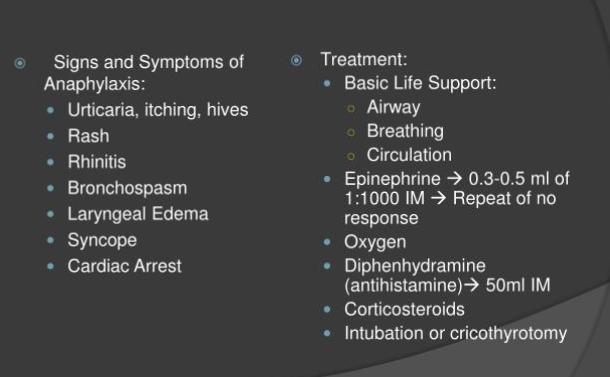 REFERENCES
DAVIDSON’S PRINCIPLES AND PRACTICE OF MEDICINE; 23rd edition 
HARRISON’S PRINCIPLE OF INTERNAL MEDICINE; 21ST edition
TEXTBOOK OF CLINICAL MEDICINE by S.N Chugh ;5th edition
QUESTION AND ANSWERS
THANK YOU….